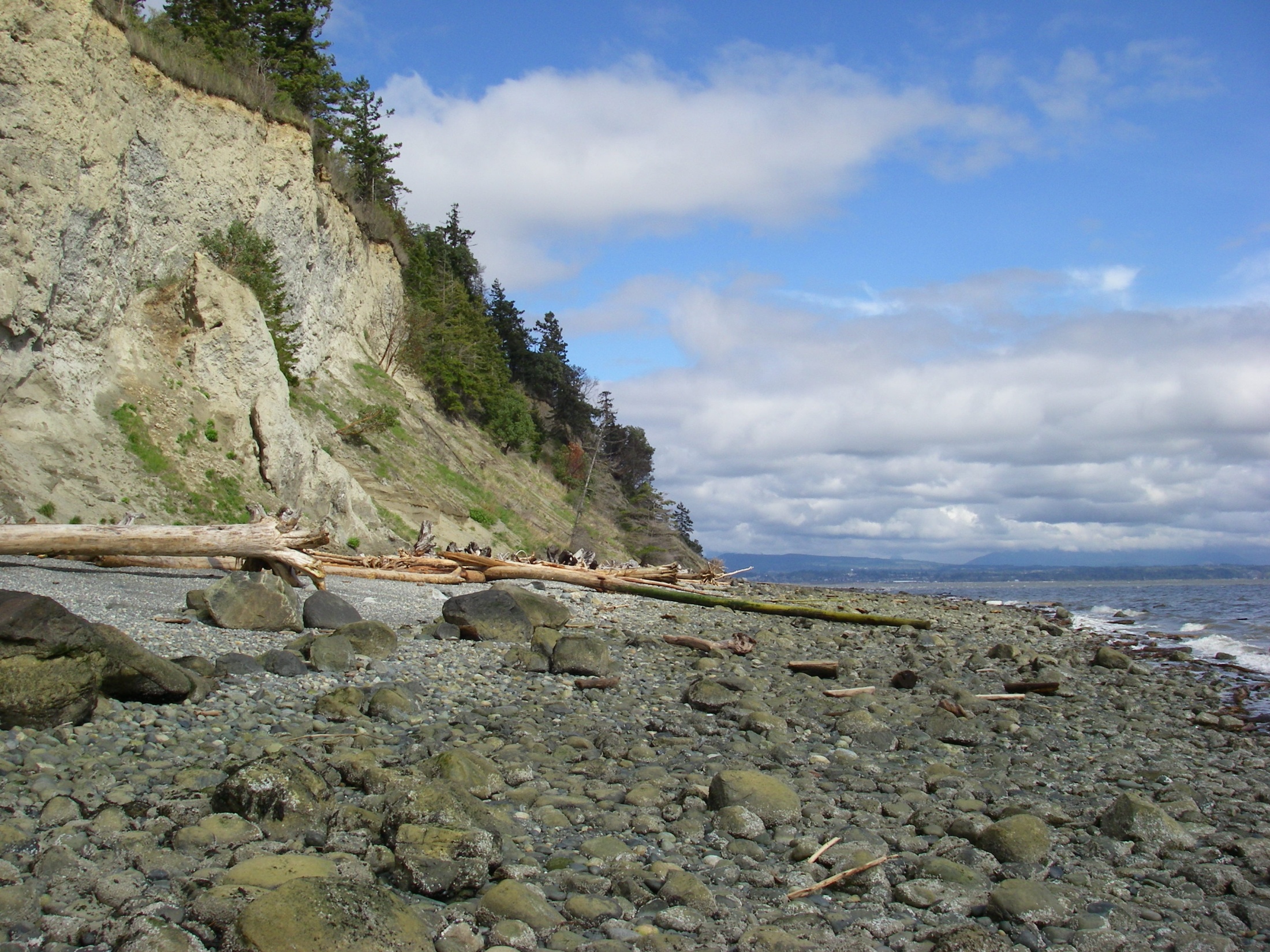 Barnum Point Acquisition – Phase I
ALEA Project Review Presentation – RCO Project #10-1438
Regional Location
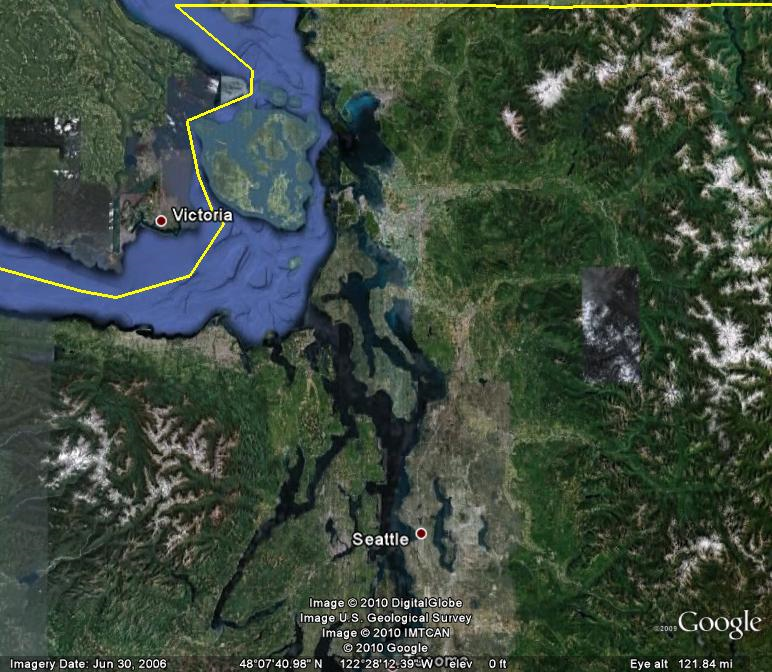 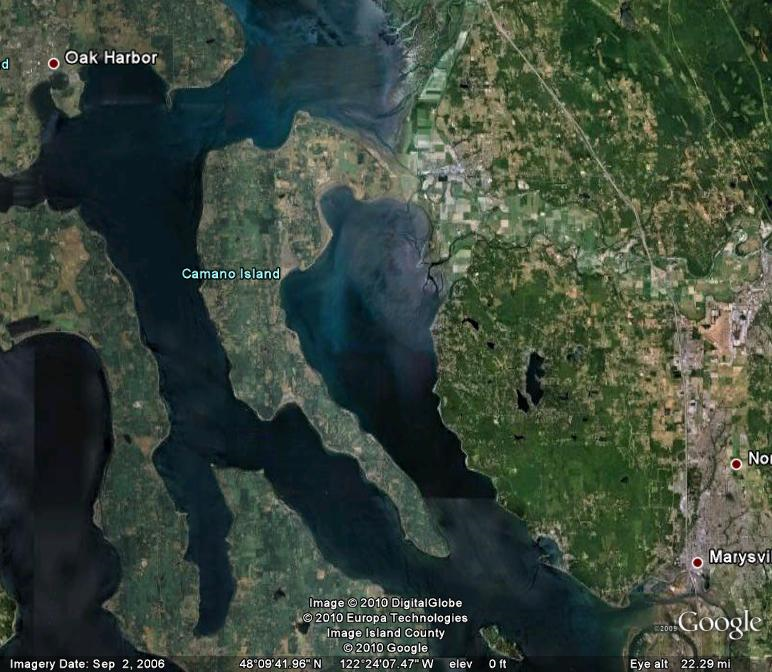 Barnum Point
Barnum Point
Site Location
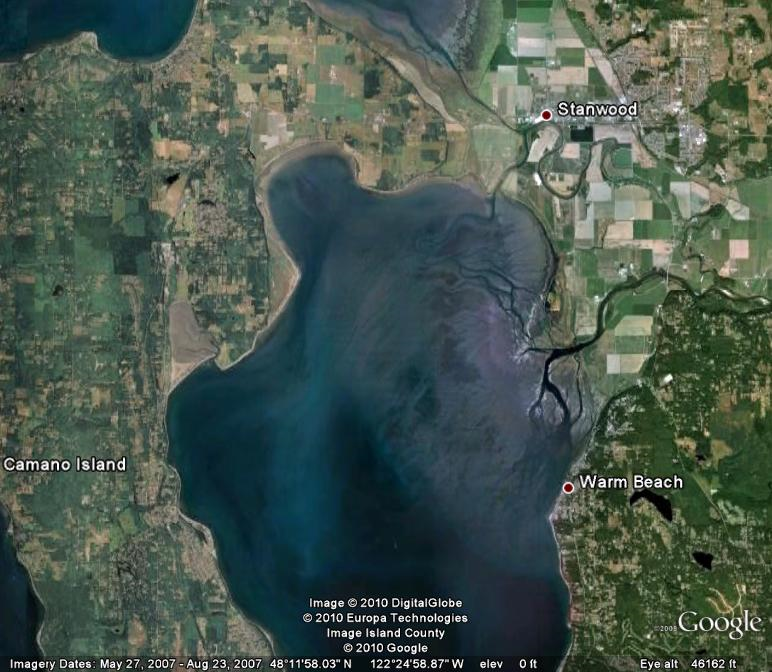 Livingston Bay
Stillaguamish River
(Hatt Slough)
Iverson Spit
Triangle Cove
Barnum Point
Port Susan Bay
Project Parcels – Phase I and Future Phases
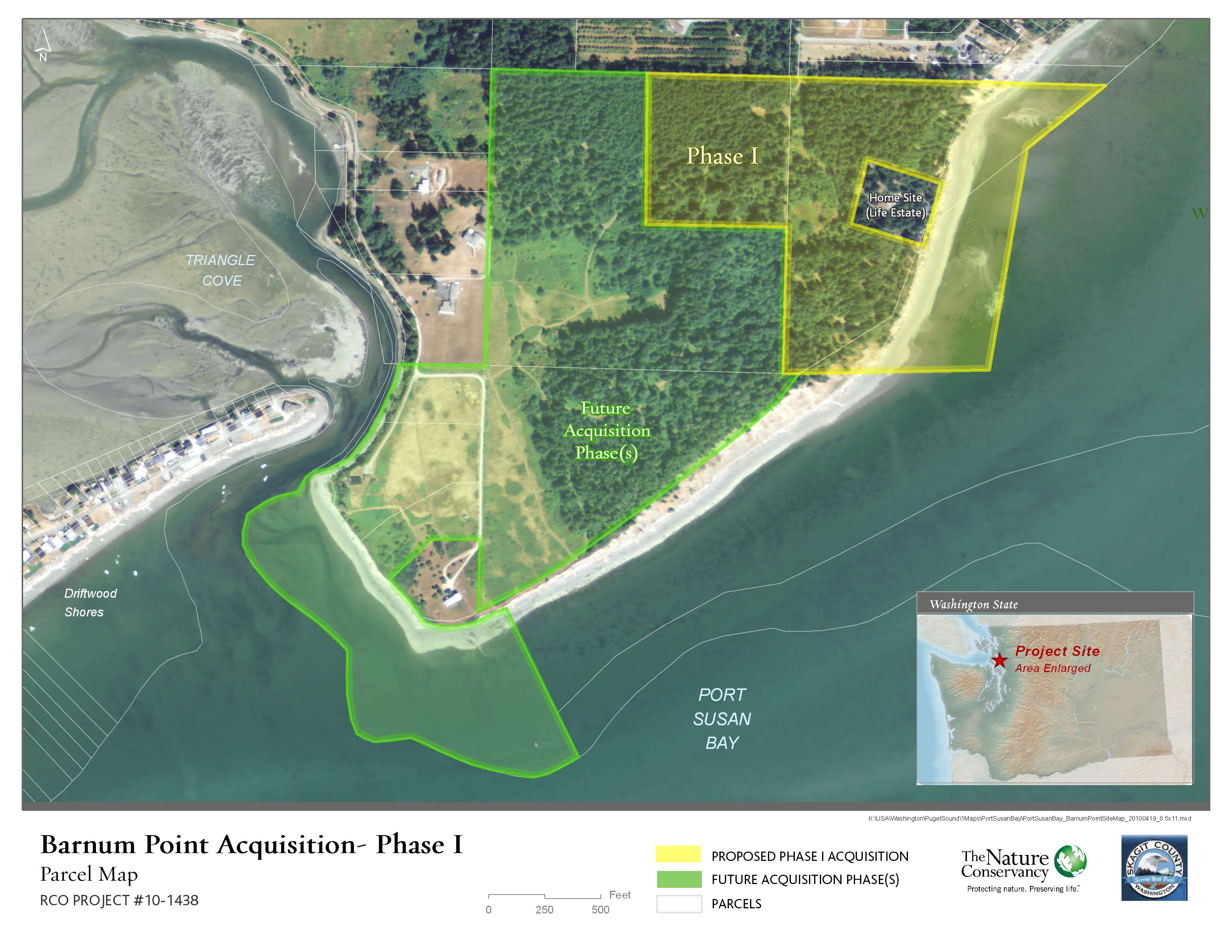 Proposed Phase I Acquisition
Future Acquisition Phase(s)
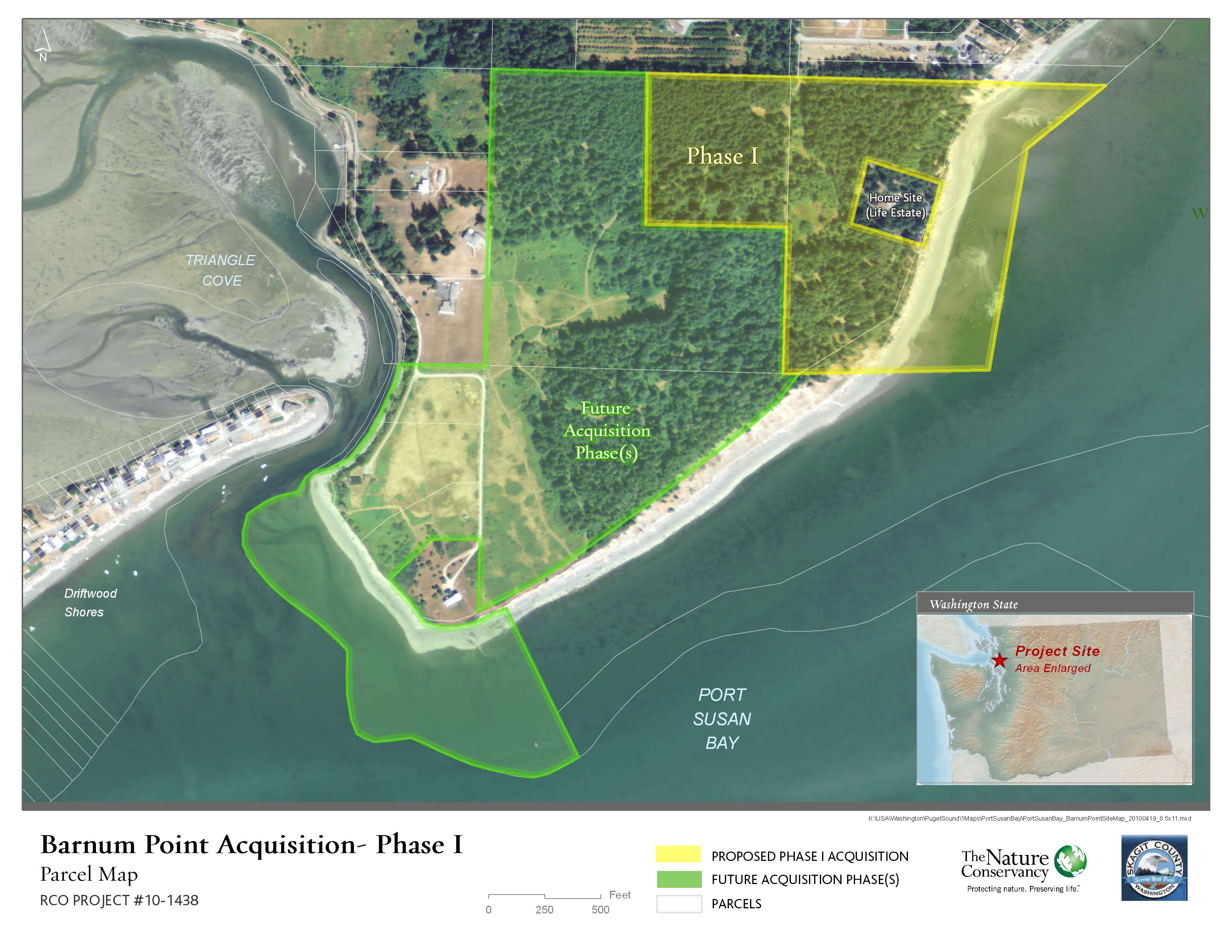 1. Fit with ALEA Program Goals
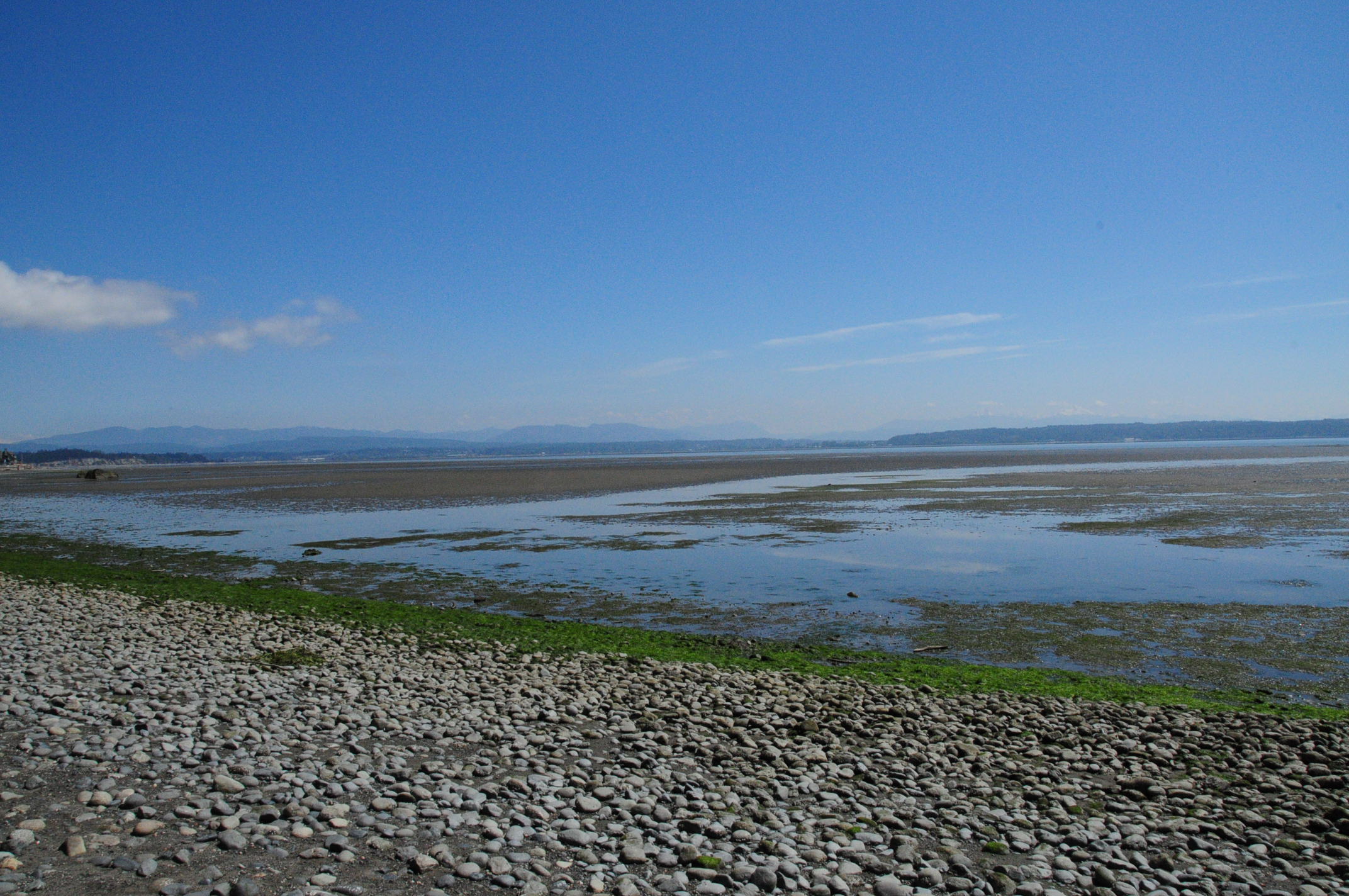 Significance of Stillaguamish estuary
Ecological processes
On-site habitats
Shoreline and bluffs
Tidelands
Marine riparian forest
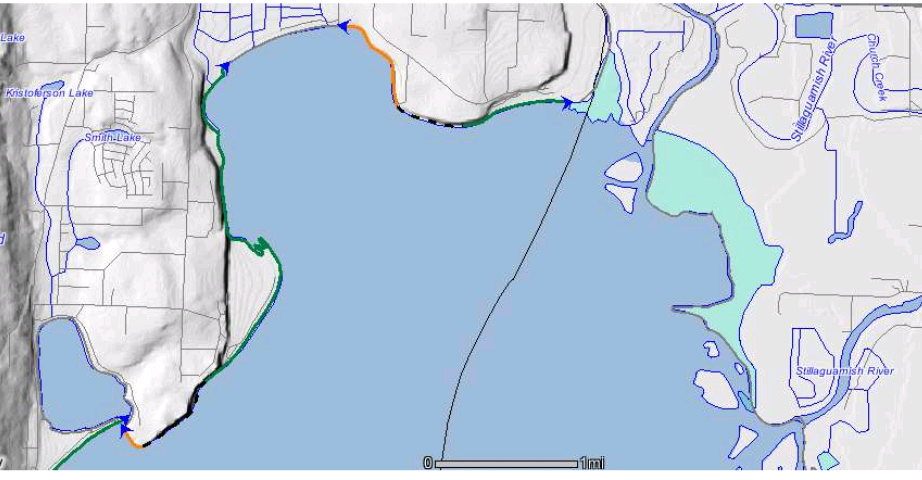 1. Fit with ALEA Program Goals
Livingston Bay
Primary sediment source in 3-mile drift cell
Livingston Bay pocket estuary
Iverson pocket estuary
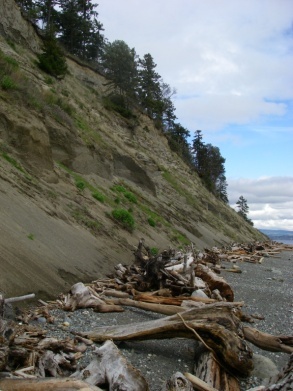 Drift cell: left to right
   Drift cell: right to left
   Divergence zone (sediment source)
Triangle Cove pocket estuary
Barnum Point
Map source: WA DOE
1. Fit with ALEA Program Goals
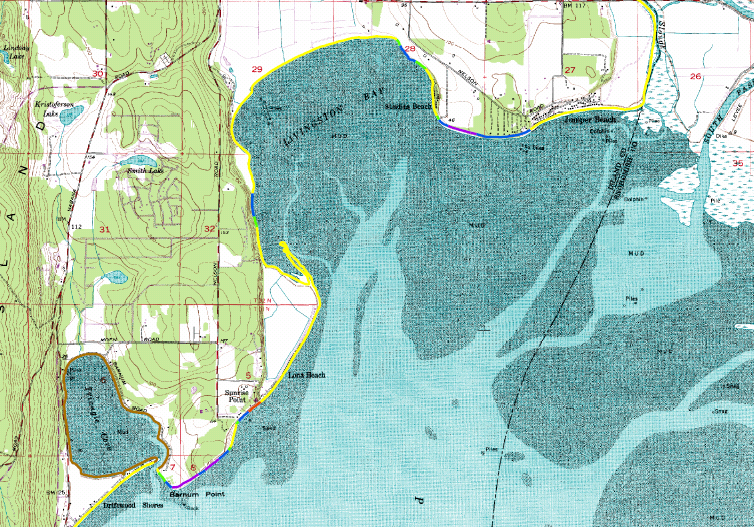 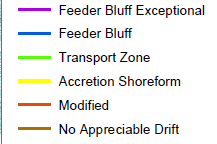 From: Johannessen and Chase 2005
Barnum Point – Feeder Bluff Exceptional
1. Fit with ALEA Program Goals
Livingston Bay pocket estuary
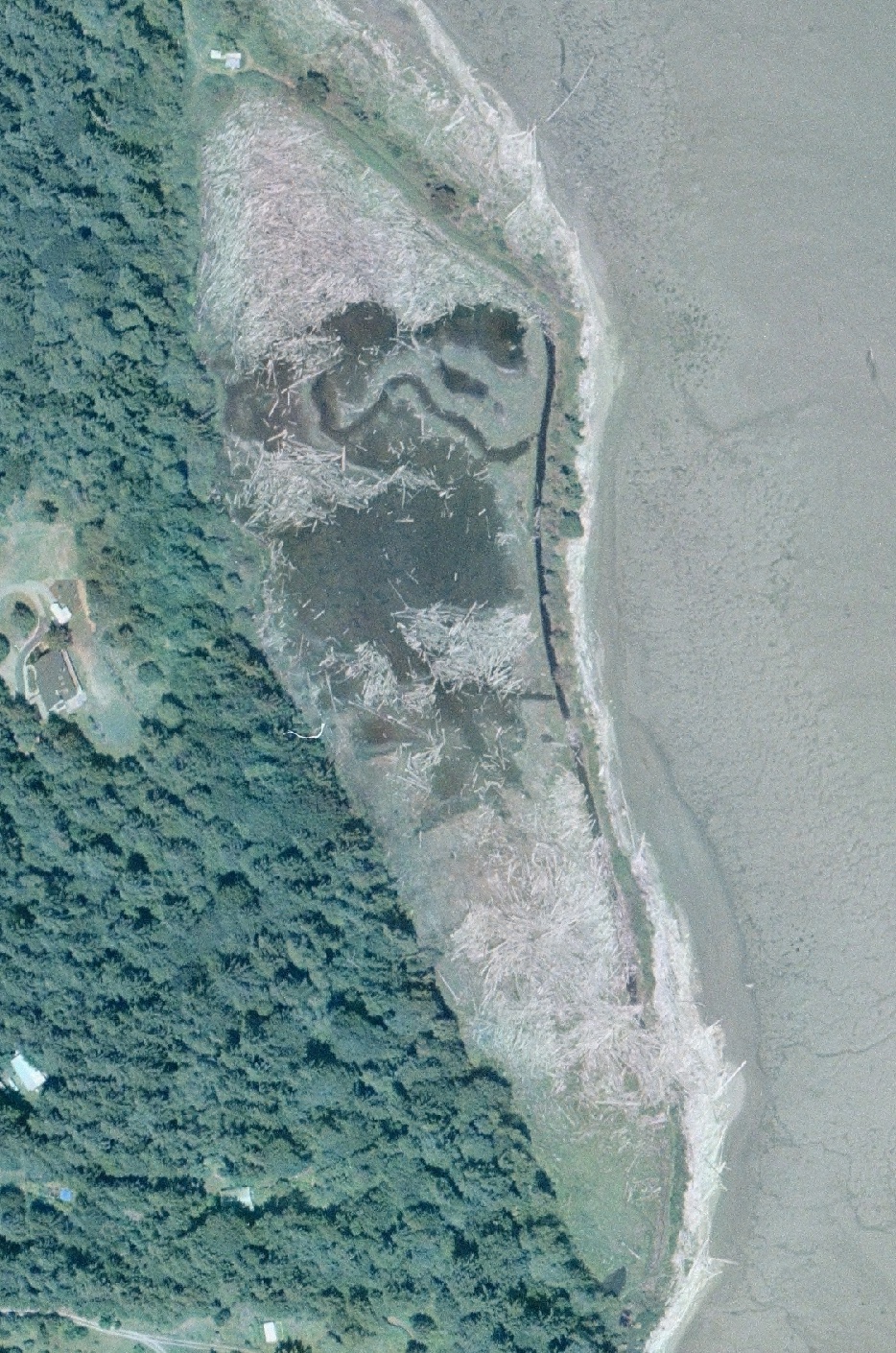 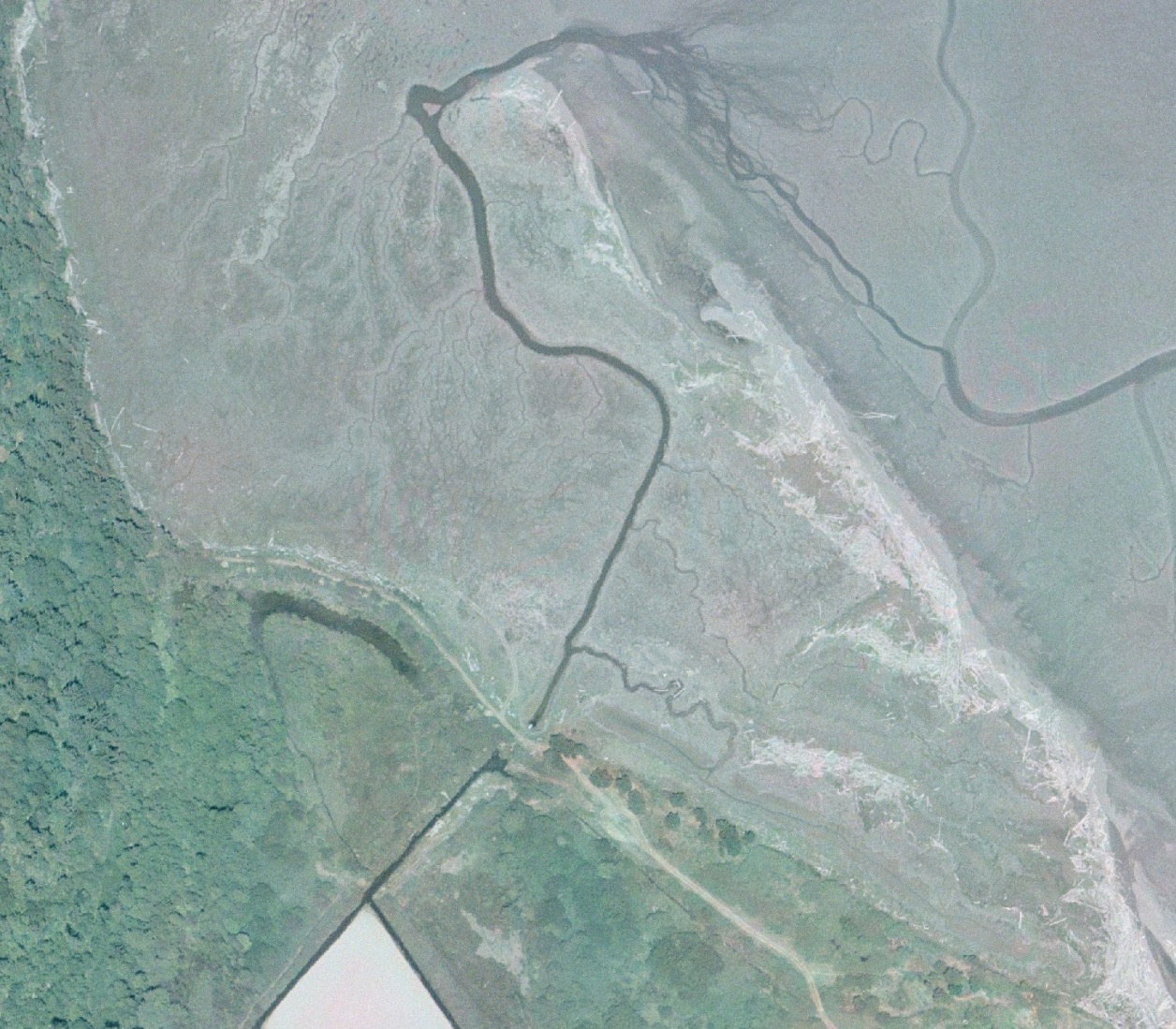 Iverson Spit
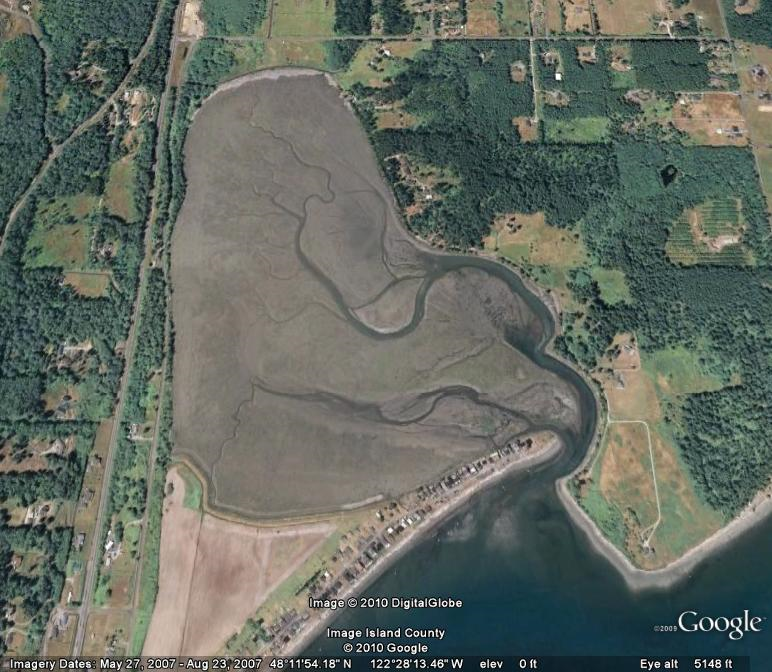 Triangle Cove
[Speaker Notes: Examples of pocket estuaries and accretion shoreforms maintained by sediment from Barnum Point.]
1. Fit with ALEA Program Goals – On-site Habitats
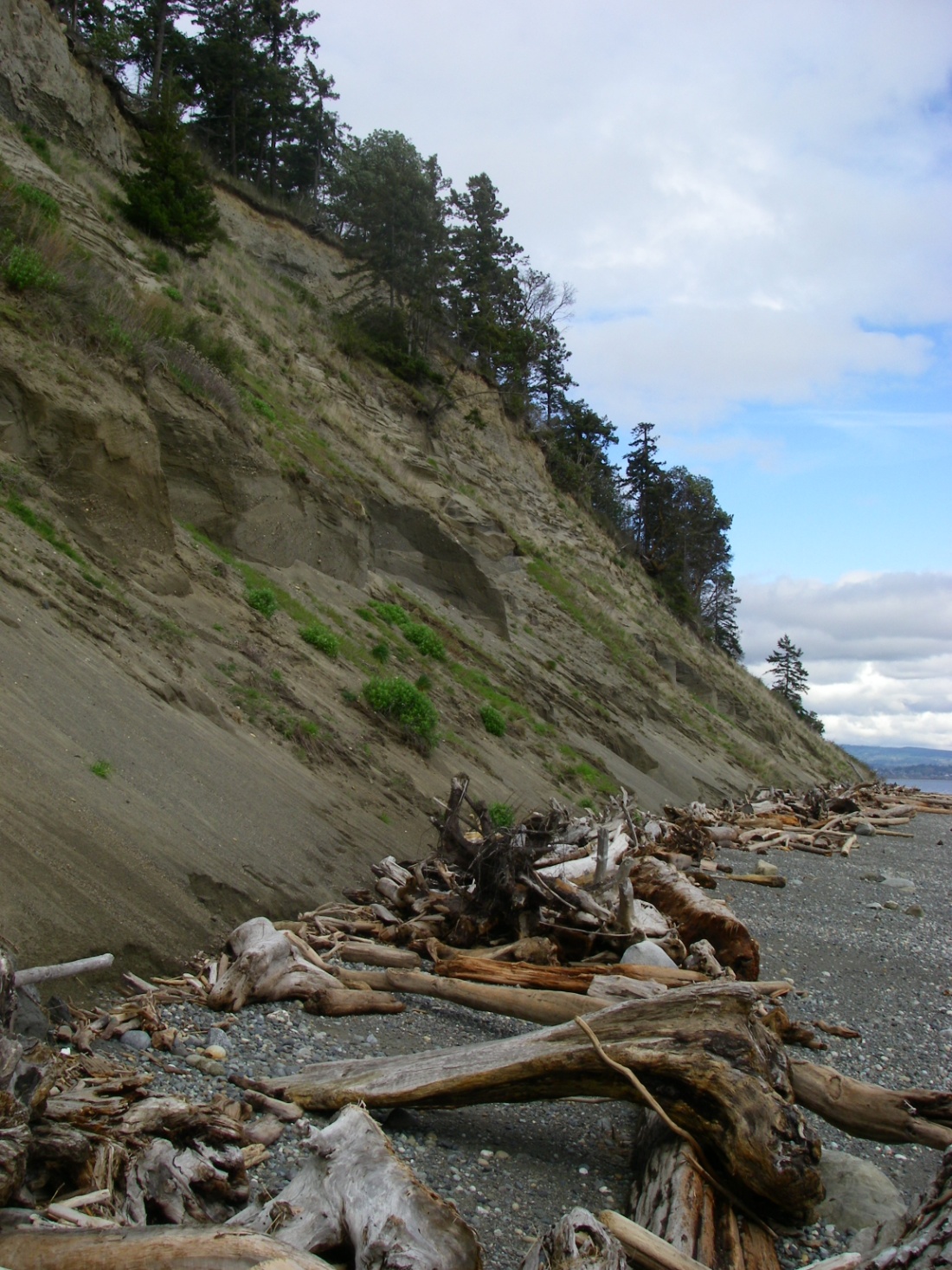 Feeder bluffs
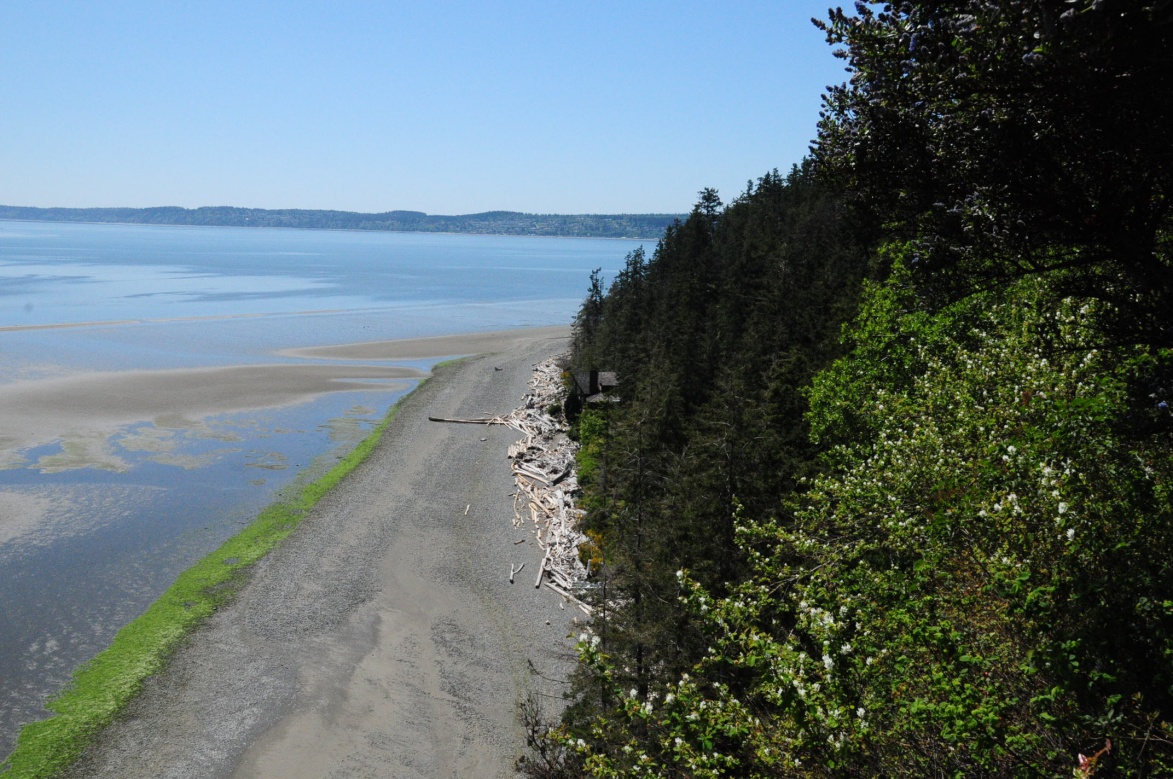 Tidelands
Steep forested bluffs
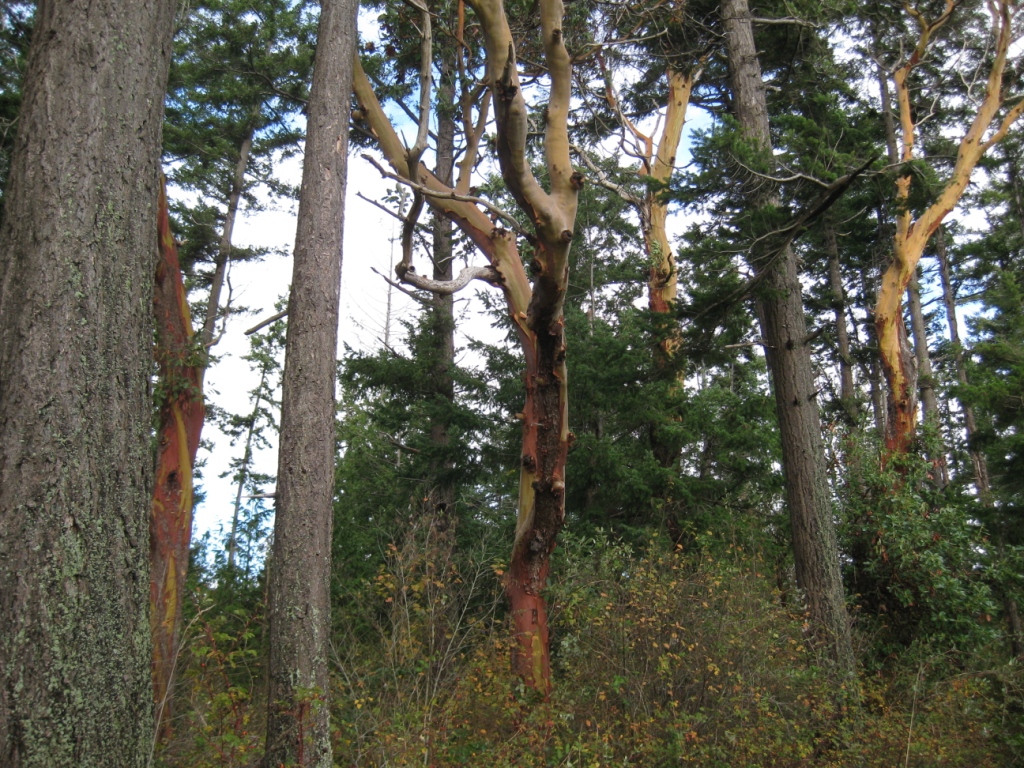 Marine riparian forest
2. Project Need – Approved Plans
Multi-species Salmon Recovery Plan for WRIA 6
Regional Nearshore & Marine Aspects of Salmon Recovery in Puget Sound
Island County Critical Areas Plan 
Greater Skagit Delta Biodiversity Assessment & Conservation Plan (Draft)
WDFW Priority Species and Habitat Management Plans
WA’s Comprehensive Wildlife Conservation Strategy
Washington Biodiversity Conservation Strategy 
Washington Shoreline Management Act
North American Waterfowl Management Plan
Bull Trout Recovery Plan (Draft )
Recovery Plan for Southern Resident Killer Whales
USFWS Pacific Region Partners for Fish and Wildlife and Coastal Program Strategic Plan
Pacific Coast Joint Venture Strategic Plan 
Northern Pacific Coast Regional Shorebird Conservation Plan 
U.S. Shorebird Conservation Plan 
North American Waterbird Conservation Plan 
Conservation Strategy for Landbirds in Lowlands & Valleys of Western Oregon & Washington
2. Project Need – Studies & Assessments
Biodiversity
The Nature Conservancy’s Willamette Valley-Puget Trough-Georgia Basin Ecoregional Assessment
Ecological Processes
Island County Feeder Bluff and Accretion Shoreform Mapping: Final Report 
Forage Fish Spawning
Island County forage fish spawning and habitat suitability
Juvenile Salmon
Stillaguamish estuary use by juvenile Chinook: Final Report 
Habitat and fish use of pocket estuaries in the Whidbey Basin and North Skagit County Bays, 2004 and 2005
Birds
National Audubon Society Important Bird Area
Marine Riparian Forest
Marine Riparian: An assessment of riparian functions in marine ecosystems
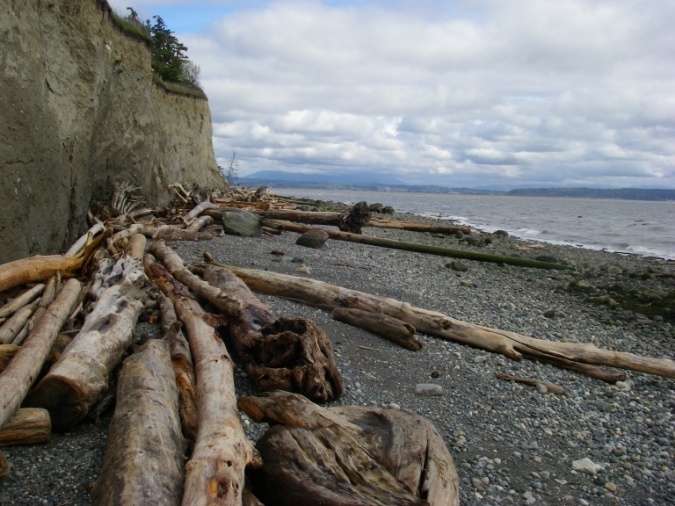 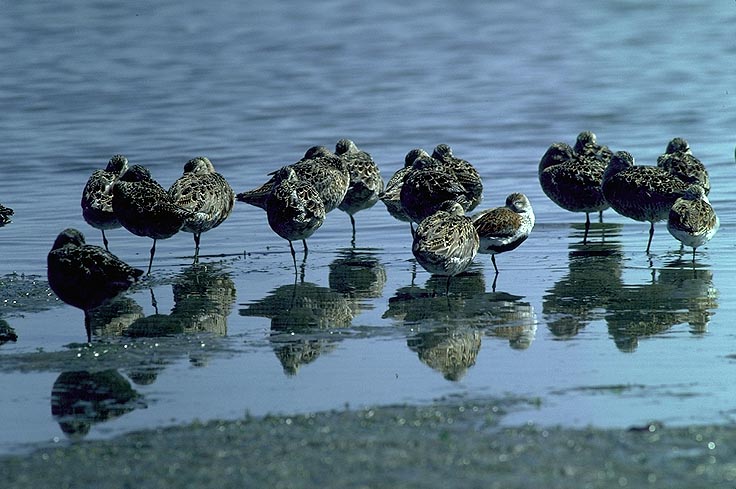 © Keith Lazelle
2. Project Need – Nearby Protection/Enhancement
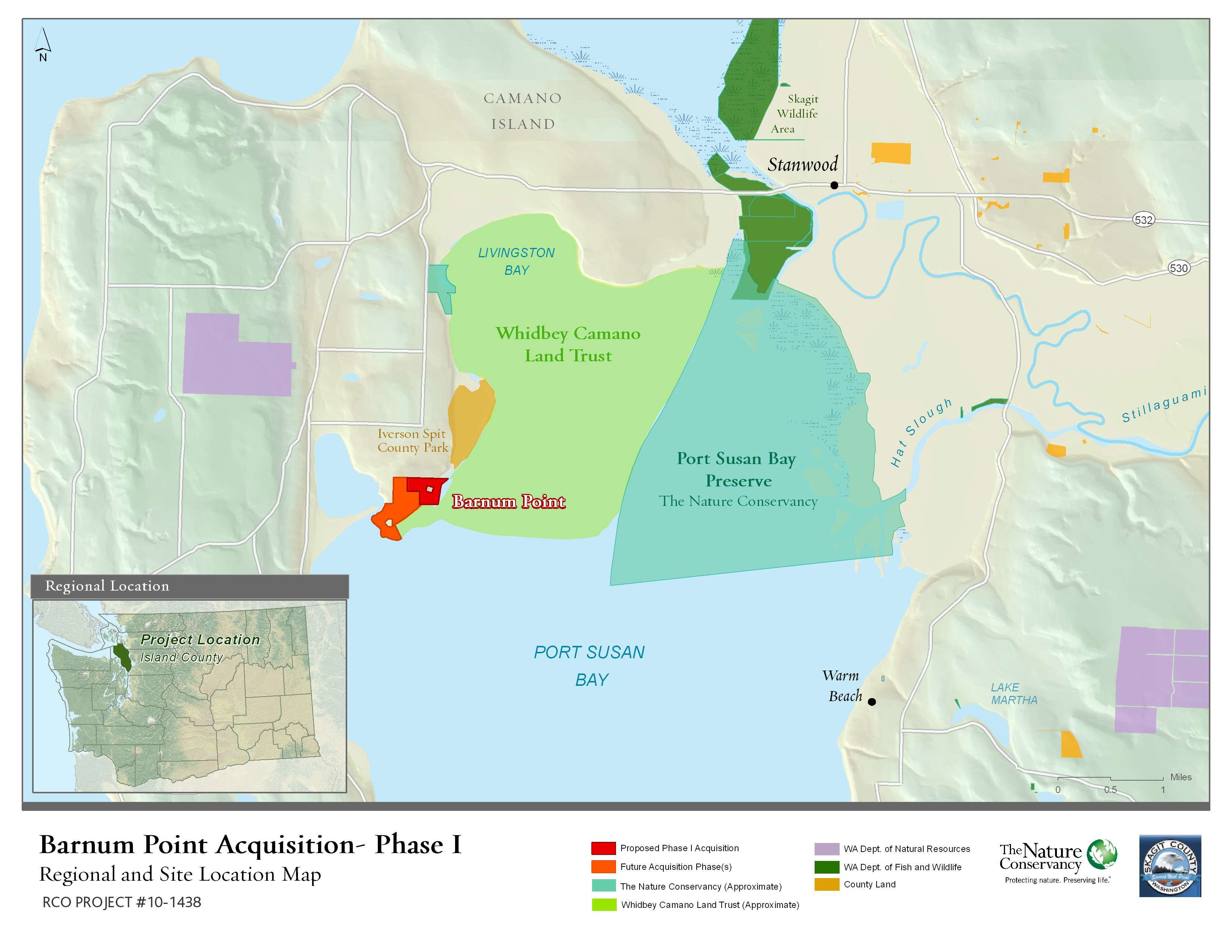 Proposed Phase I Acquisition
Future Acquisition Phase(s)
The Nature Conservancy
Whidbey Camano Land Trust
WA Dept. of Natural Resources
WA Dept. of Fish and Wildlife
County Land
[Speaker Notes: Project Need: Nearby protection and enhancement efforts.]
2. Project Need – Species Benefits
Benefits all 8 salmonids that spawn in the Skagit and Stillaguamish Rivers
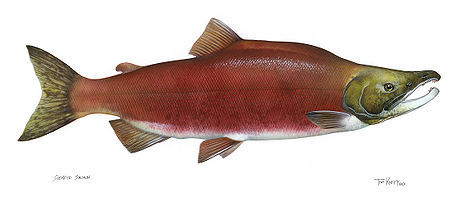 sockeye
Chinook
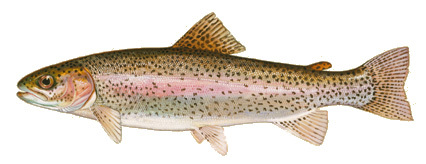 steelhead
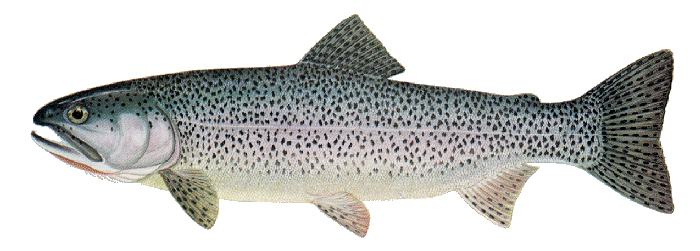 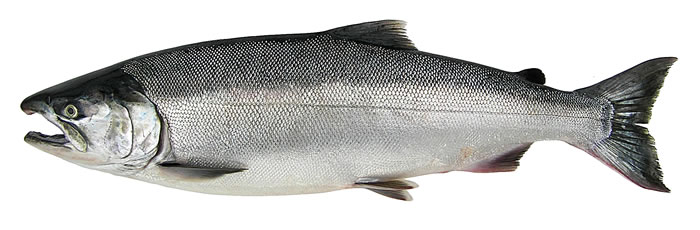 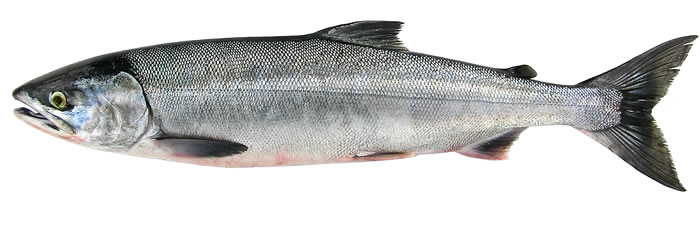 coastal cutthroat trout
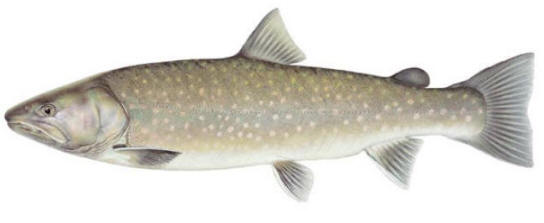 bull trout
coho
chum
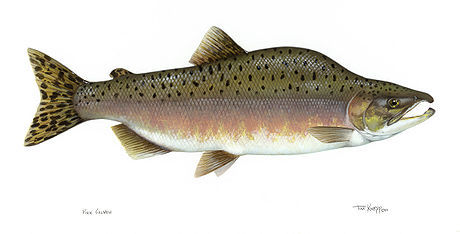 pink
2. Project Need – Species Benefits
Federal and State listed species
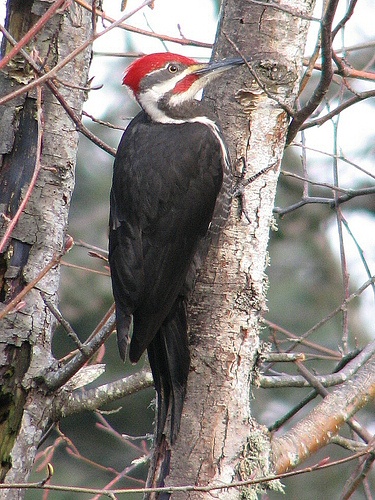 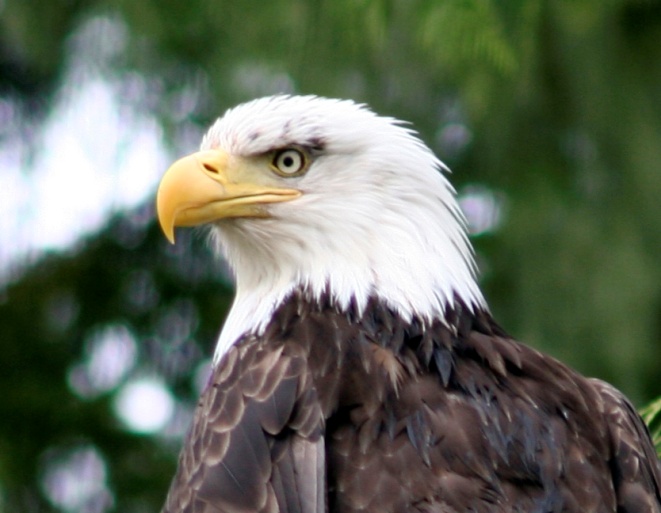 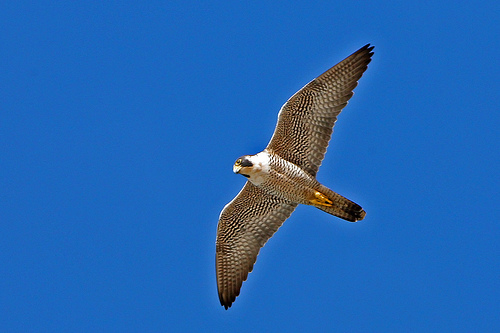 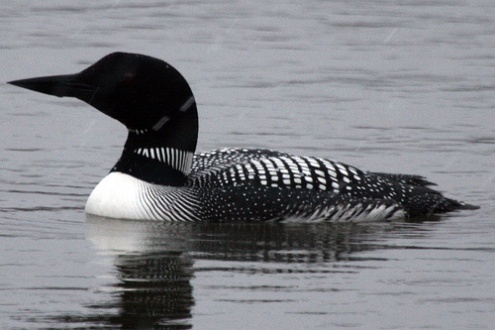 common loon
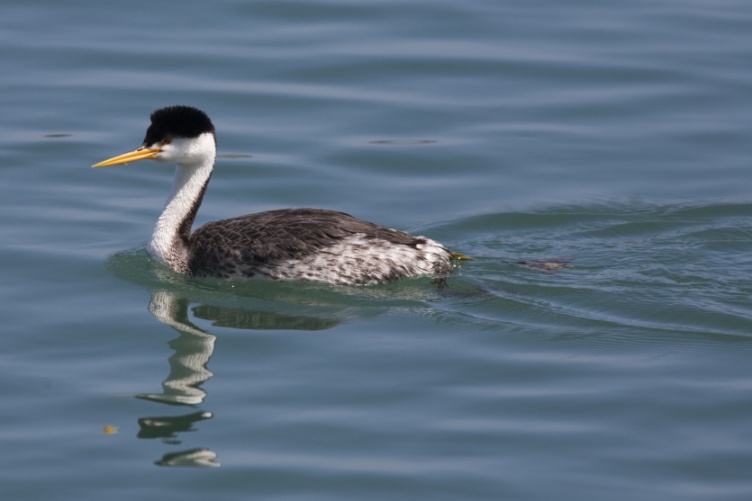 peregrine falcon
bald eagle
pileated woodpecker
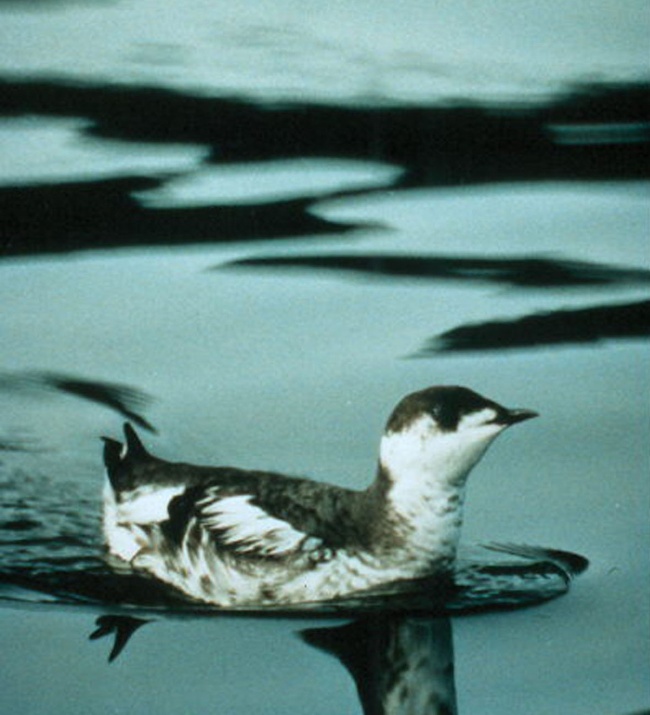 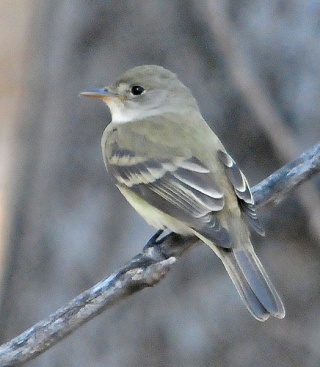 western grebe
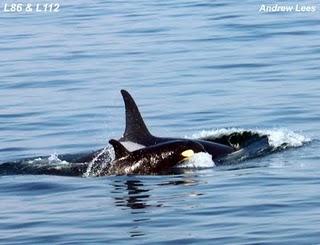 Southern Resident killer whale
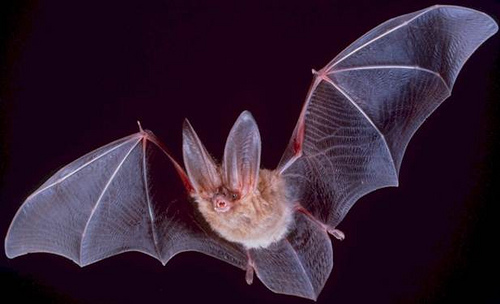 Townsend’s big-eared bat
willow flycatcher
marbled murrelet
Not pictured: Pacific herring, merlin, Yuma myotis, Vaux’s swift
2. Project Need – Action Agenda
Priority A: Protect intact ecosystem processes, structures and functions
Near-term Action A.2.1. Protect high-value habitat and land at immediate risk of conversion as identified through existing processes such as the salmon recovery plans and others.
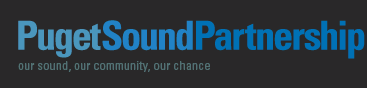 Whidbey Action Area
3. Site Suitability
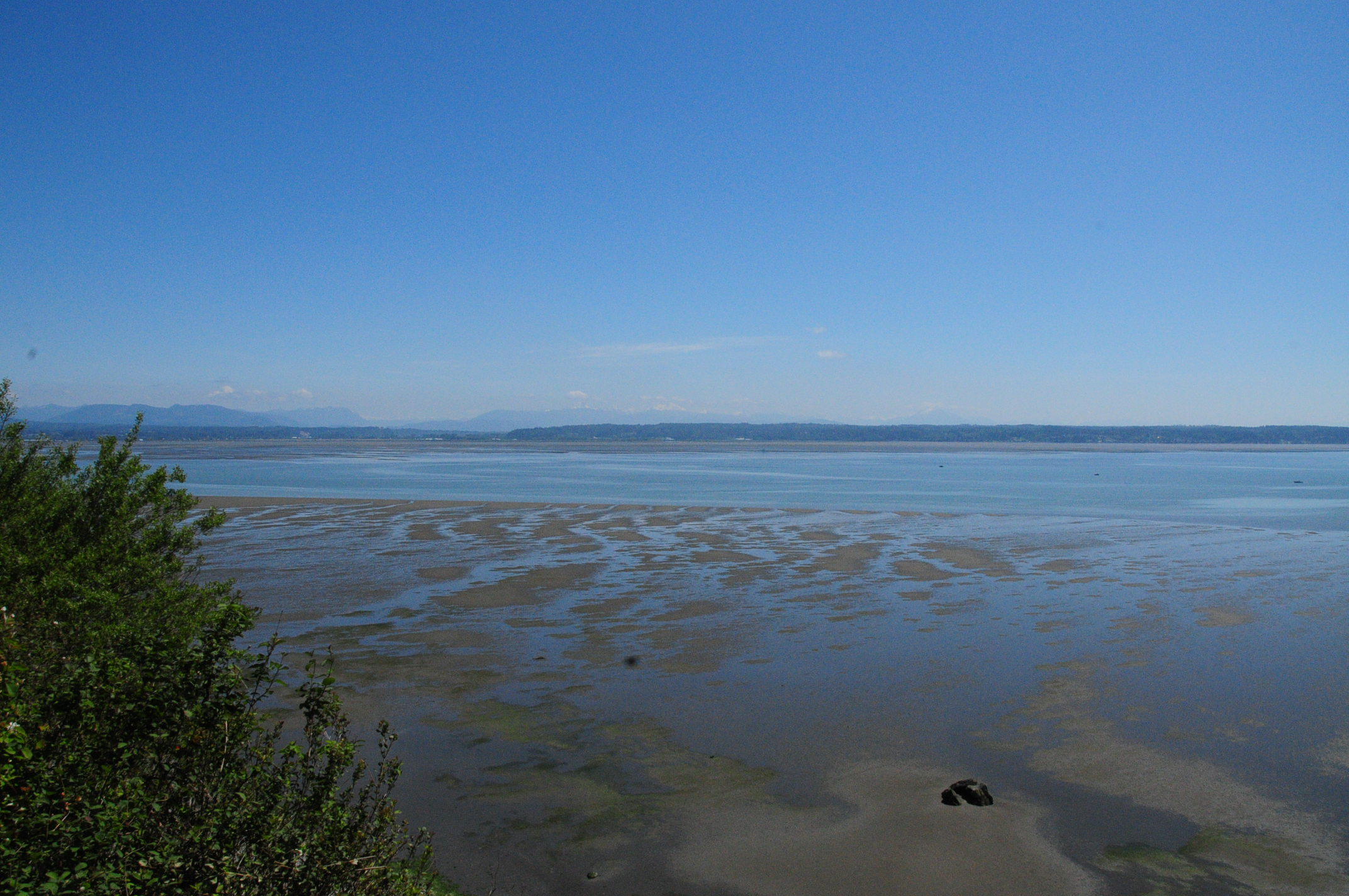 Highly suitable for protection/enhancement
Intact shoreline
Adjacent to 7,100 acres of protected land
Ecological processes – feeder bluffs
Terrestrial—nearshore connection
On-site habitats
Tidelands
Marine riparian forest

Future phases: Suitable for public access
3. Site Suitability
Long-term vision: 
Passive-use County park
4. Urgency and Viability
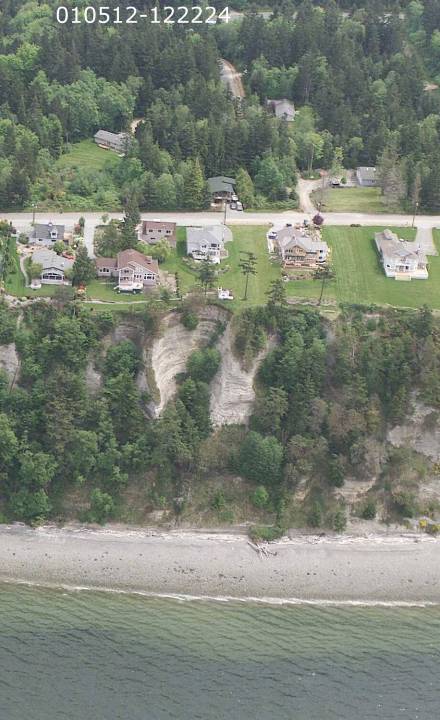 Threats
Development
High value view property in rapidly growing county
Landowner willing to sell for development
Growth – Island County
Projected 23,000 new residents (+32%) between 2000-2020
Ecological Processes
Loss of feeder bluff function
Western shore of Camano Island
Photo: Washington Department of Ecology
4. Urgency and Viability
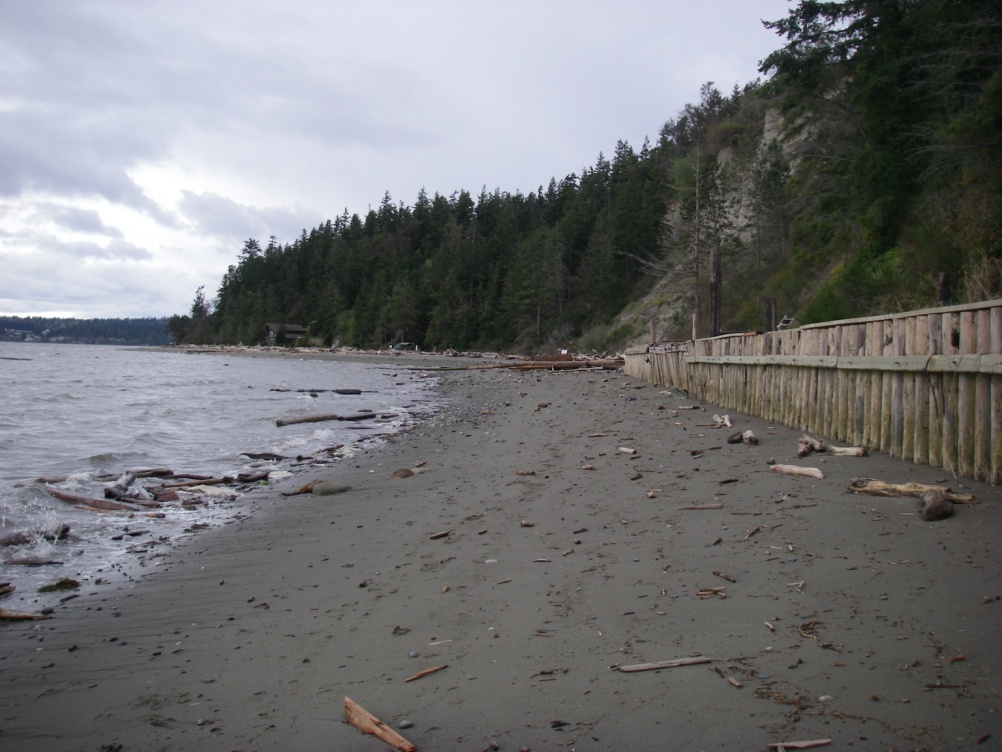 Bulkhead north of Barnum Point
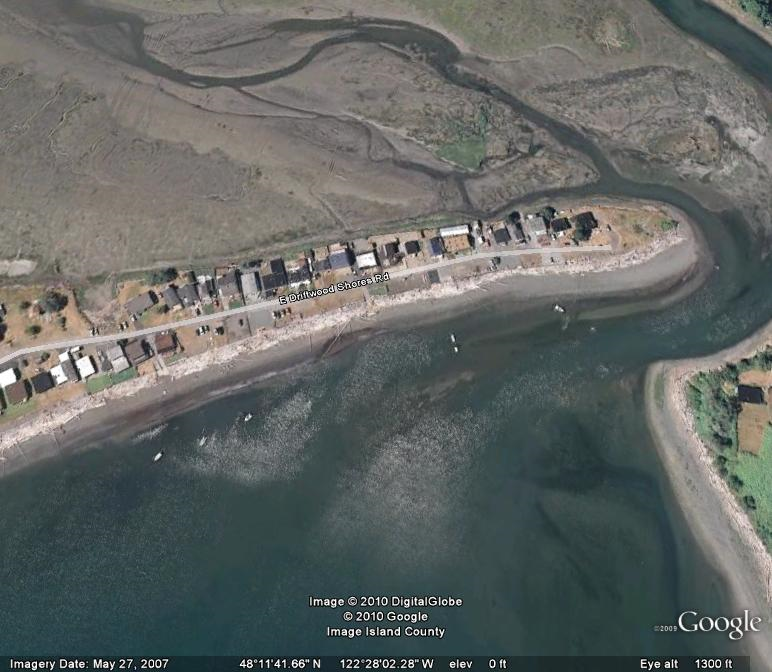 Driftwood Shores
5. Community Involvement and Support
Project partners and supporters
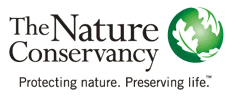 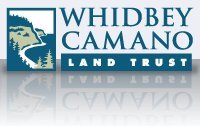 Stillaguamish and Tulalip tribes
Friends of Camano Island Parks
WSU Extension – Island Co. Beach Watchers
CARE (Camano Action for a Rural Environment)
5. Community Involvement and Support
Presented to Island County Commissioners
Commissioners unanimously approved pursuing project
“[Barnum Point will] represent an exciting opportunity for Island County”
		John Dean , Island County Commissioner
County examines potential of acquiring Barnum Point waterfront 
February 9, 2010
Project Financing Plan
Funding Sources:
ALEA			$1,000,000	(45% of total)
WWRP – Riparian*	$1,000,000	(45% of total)
Private Funds		$    220,000	(10% of total)
TOTAL		$2,220,000
*Additional grants will be pursued as back-up (Estuary and Salmon Restoration Program, USFWS  National Coastal Wetlands, Coastal & Estuarine Land Conservation Program)
Use of Funds:
Land Acquisition	$2,166,500
Incidentals		$      41,950
Administration	$      11,550
TOTAL		$2,220,000
Questions